Йоккха ю Саидов Билалан поэтически кхолларалла. Цуьнан поэтически произведенеш арайийлина алссам. Шен дерриг дахар а,ша-тайпа пох1ма а Билала д1аделира къоман исбаьхьаллин литературин а.Цуьнан поэзин коьрта тематика яра:даймохк,доттаг1алла,безам..
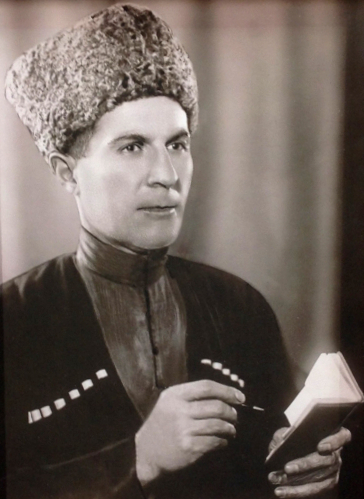 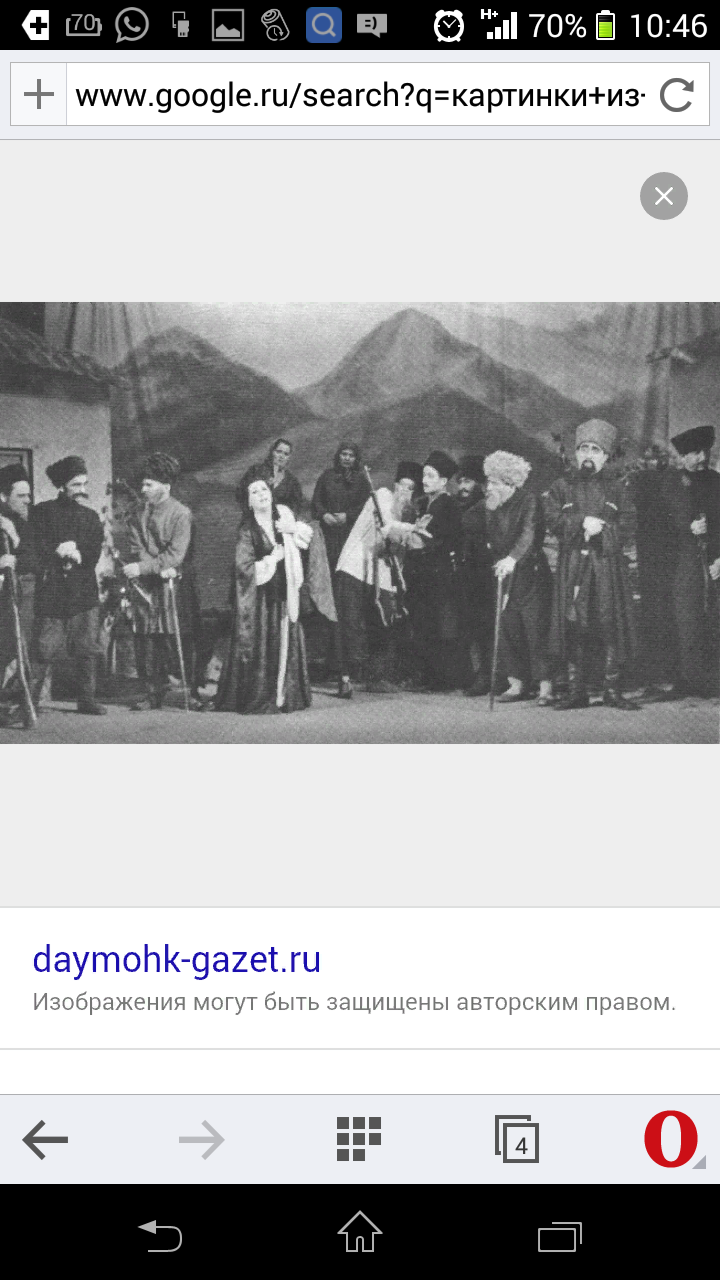 Саидов Билала 1938-г1а шарахь кхоьллира шен дуьххьарлера  «Зайнап» ц1е йолу пьеса.Оцу пьесица вевза и ерриг а Нохч-Г1алг1айчохь .
1939 шарахь Республикехь конкурсехь драматургически произведенешна юкъахь шолг1а  преми елла цуьнна. Хьовсархоша ч1ог1а езаш т1еоьцу и, еххачу хенахь лаьттина иза театран репертуарехь .
1939 шарахь СССР-н яздархойн Союзе д1аэцна 
 Саидов Билал.
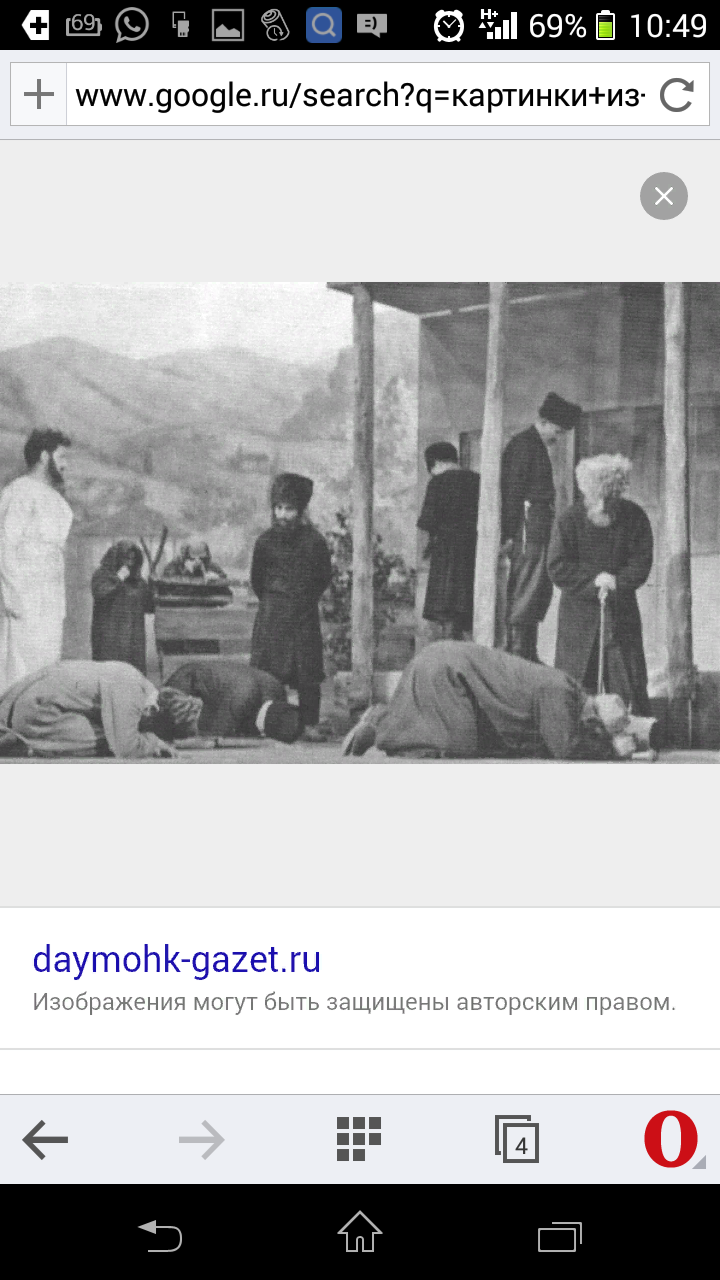 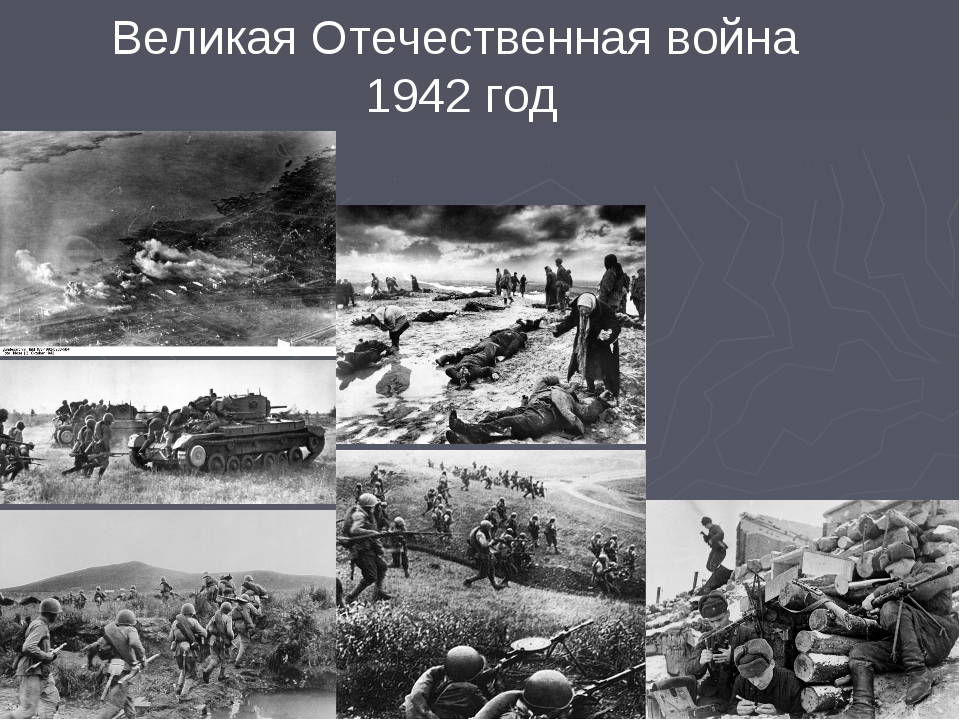 Сийлахь-боккха Даймехкан т1ом болчу хенахь патриотричечски стихаш язйина цо .«К1анте», «Т1емлочуьнга» иштта д1а кхи…
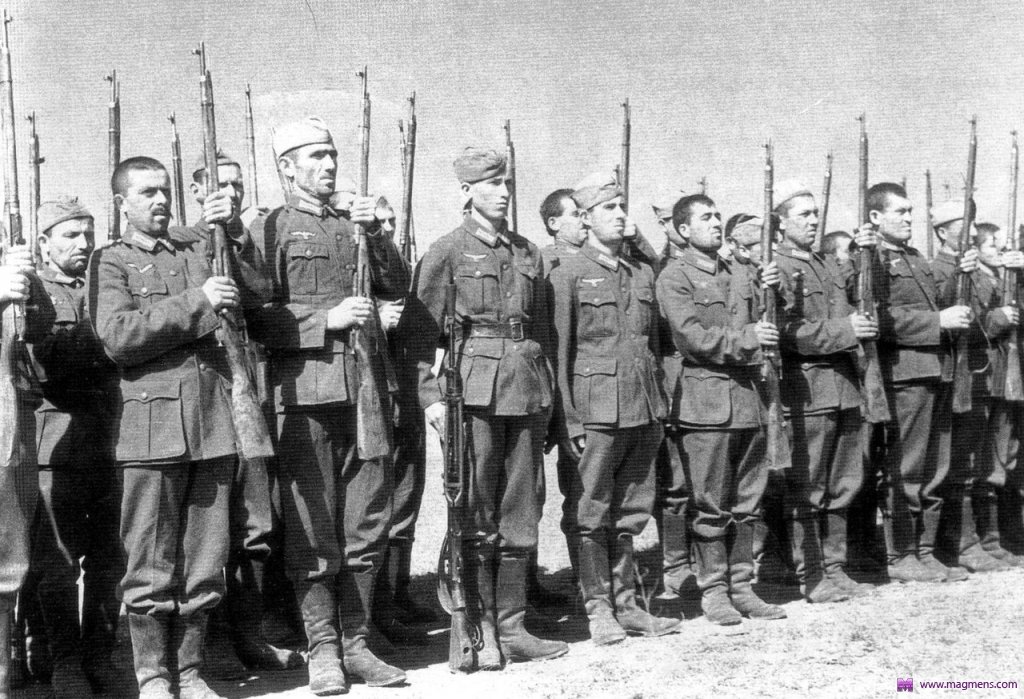 «Сийлахь-боккха Даймохк ларбеш, Са а, дег1 а кхоор дац вай, Ямарт  мостаг1 дера кегвеш, Ницкъ а,герз а кхоор дац вай».
Саидов Билала язйина 12 драматургически произведени .Царех ю «Иштаниг ца могуьйту», «Стагах теша веза, амма…», ц1ераш йолу яккхий драмаш, «Чолхе захало», «Иштанаш а хуьлу», «Гергарнаш» боху комедийш а, «1овдал  шайт1а», «Молла вицвелла»  пьесаш а.Тайнагийн тетран язйина «Ламанаш самадовлуш ду», «Хьуьнаре т1аьхье», кхийолу пьесаш а.
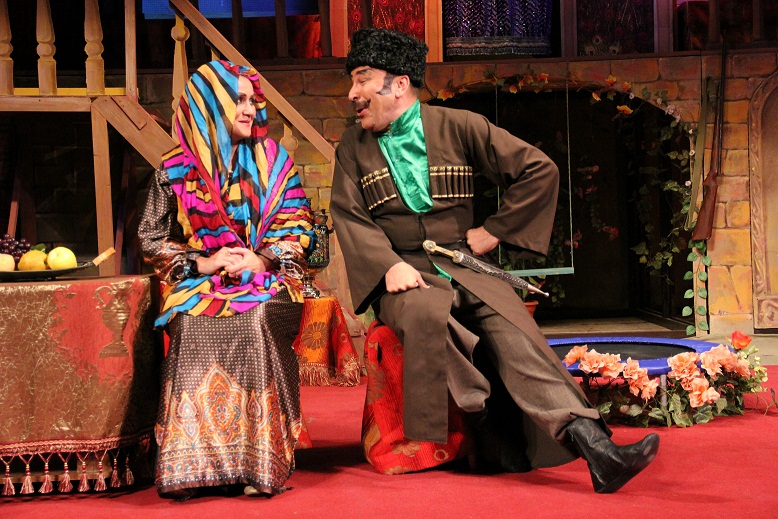 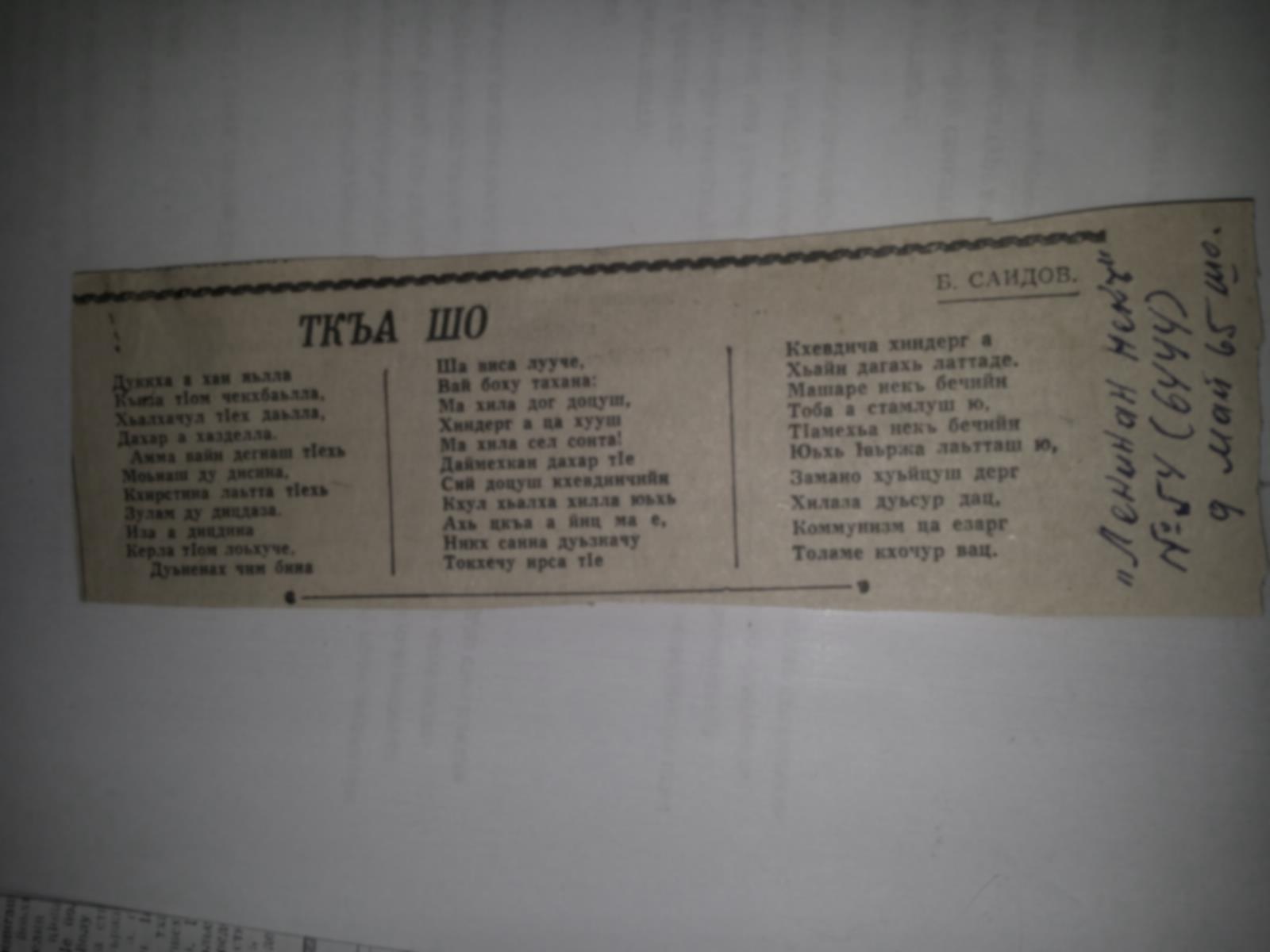 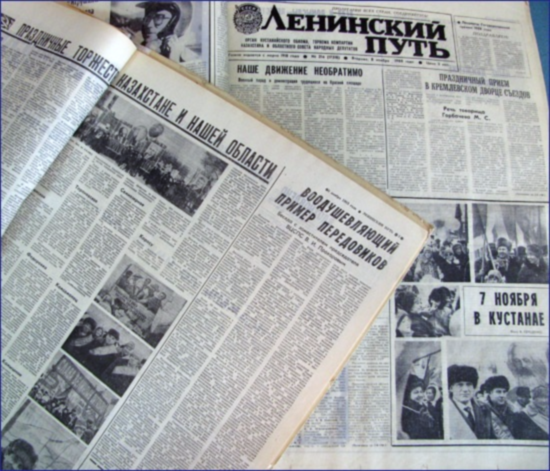 Цуьнан поэтически произведенеш арайийлина «Орга» аьлманаха т1ехь, «Ленин некъ» газетехь.Оьрсийн маттахь зорбатоьхна юкъарчу сборникаш т1ехь, Москвахь,Ростовехь,Соьлжа-Г1алахь.Поэтан шен 14-15 поэзин книгаш араевла….
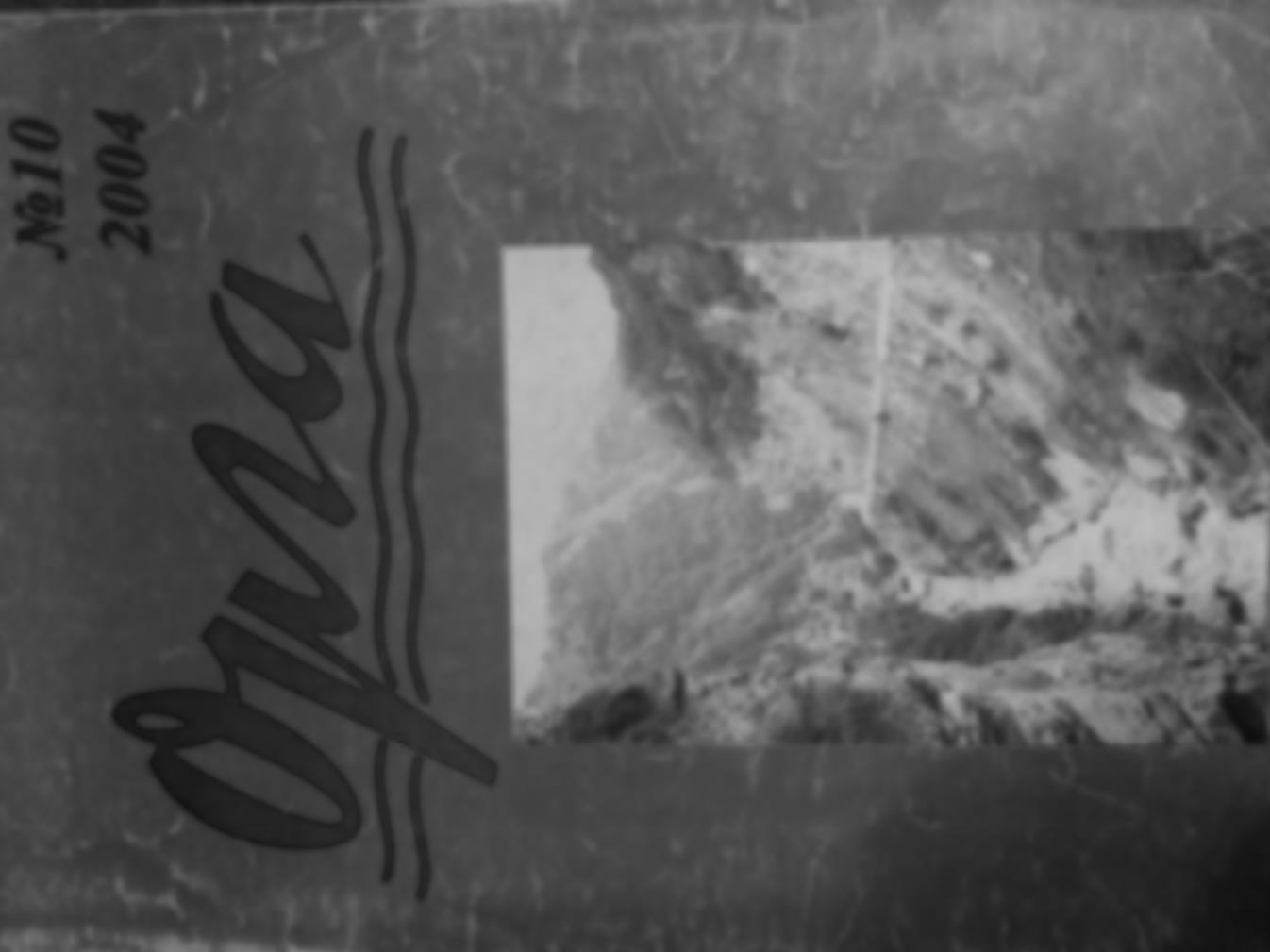 Поэте  Доьхначун дог ойуш , Г1елвелларг яхье воккхуш,Зуламна бекхам бешБакъон т1ехь халкъ нисде!
Ткъа шо
Дуккха а хан яьлла                  
Къиза т1ом чекхбаьлла,
Хьалхачул т1ех даьлла, 
Дахар а хазделла.
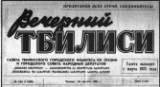 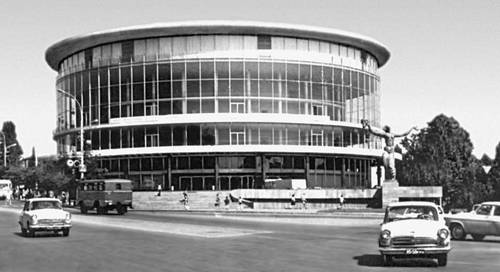 Саидов Билала язйина гуьржийн махках,гуьржийн къомах лаьцна йолу стихотворенеш а.Царах лаьцна, «Стихи о Грузии» Чеченского поэта» ц1е а йолуш, статья зорба тоьхна 1967 шеран 5 январехь арадаьллачу «Вечерний Тбилиси» газета т1ехь….
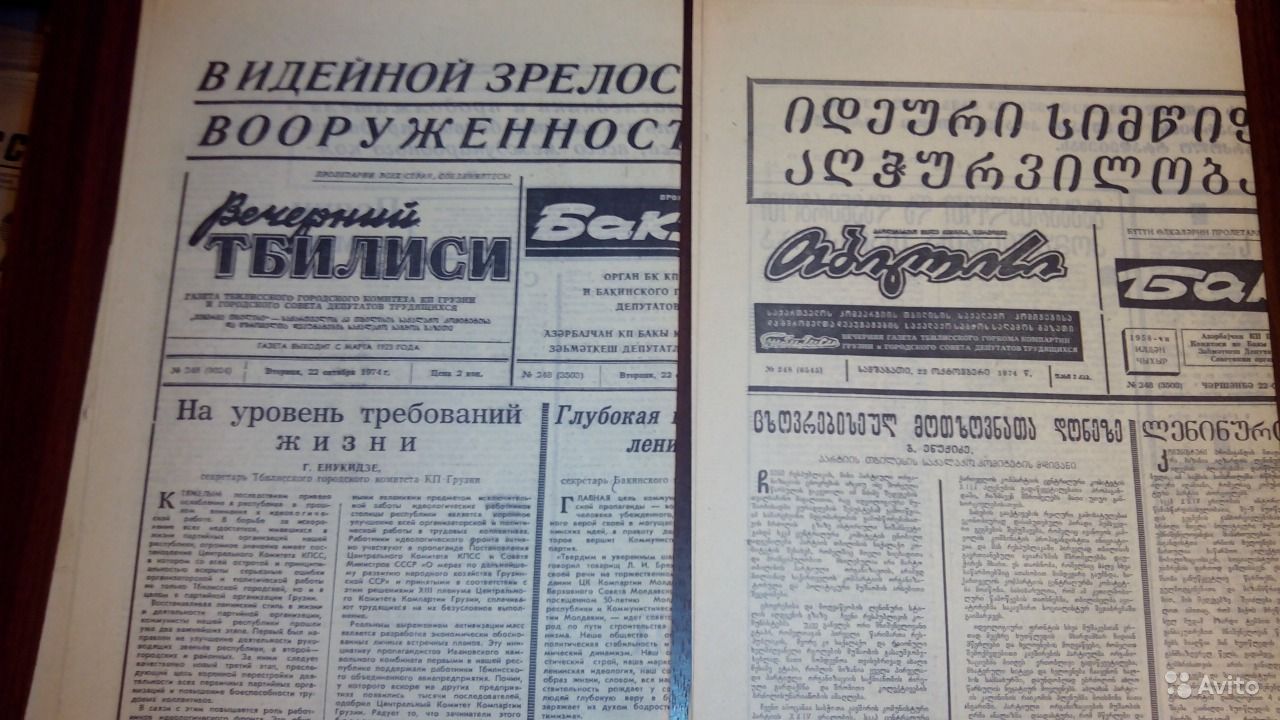 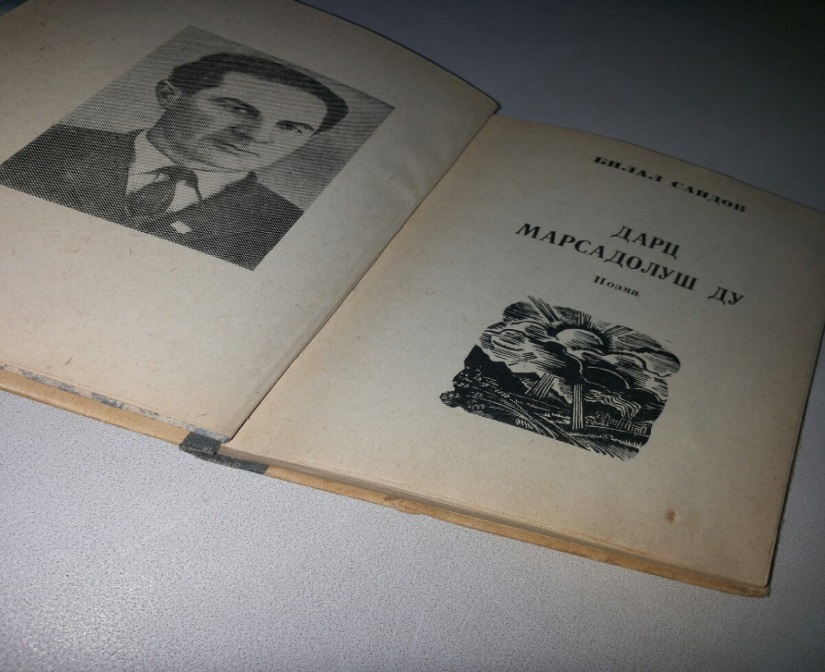 Дуьненна машар
Цуьнан  дуьххьарлера  поэтически книга «Дуьненна-машар» араяьлла 1959 шарахь.Даймахках,маьршачу дахарх,адамийн комаьршонах лаьцна стихотворенеш,поэмаш яра цу т1ехь зорбатоьхна..
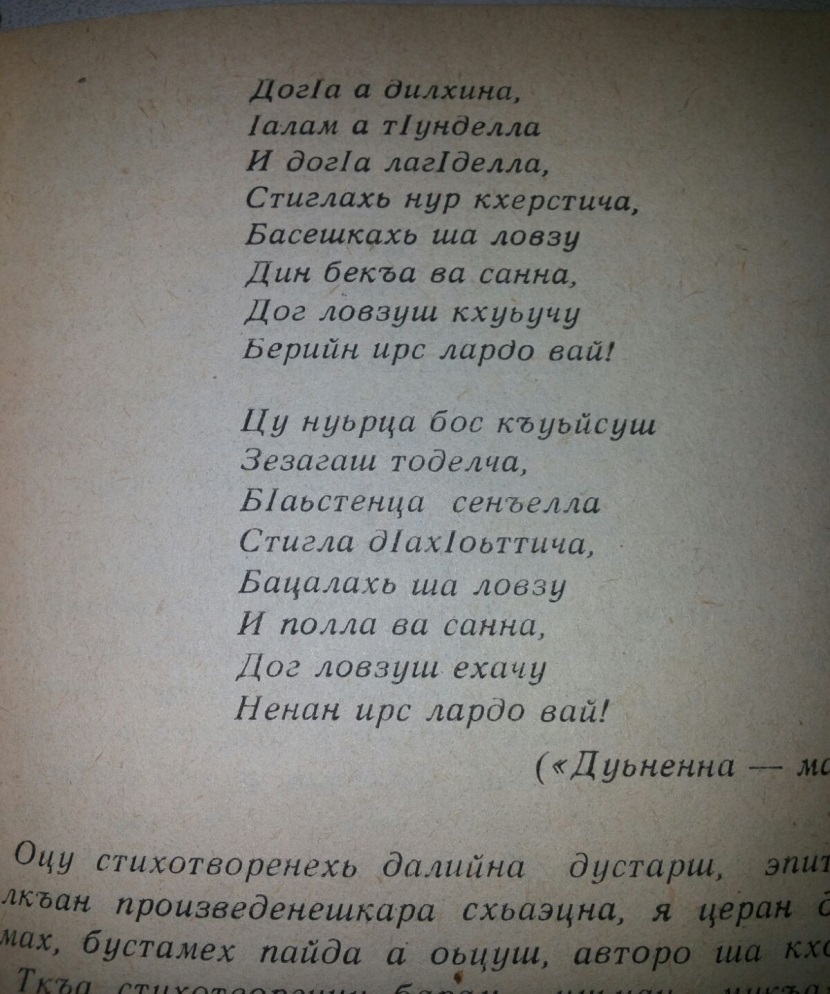 Оьрсийн маттахь Саидов Билалалин масех поэтически книга а араяьлла.Цуьнан цхьайолу произведенеш  гуьржийн,эрмалойн,украиний,х1ирийн  меттанашкахь зорбатоьхна ю.Саидов Билал ша а вара гоьваьлла гочдархо. Цо нохчийн матте яьхна шовзткъе иттаннал сов йоккха а, жима а драматургически произведенеш – пьесаш кхиамца х1иттийна Нурадилов Ханпашин ц1арах йолчу Нохч-Г1алг1айн пачхьалкхан драматически театро а, Республикин тайнагийн театро а. Царна юккъахь ю Ж.Б. Мольеран,  К. Гольдонин, Ф.Г.Лоркин, Э.М.Ремаркан, А. Н. Островский, А. П. Чеховн, пьесаш.
А.П.Чеховн,            Ж.Б.Мольеран      А.Н.Остроевскийн
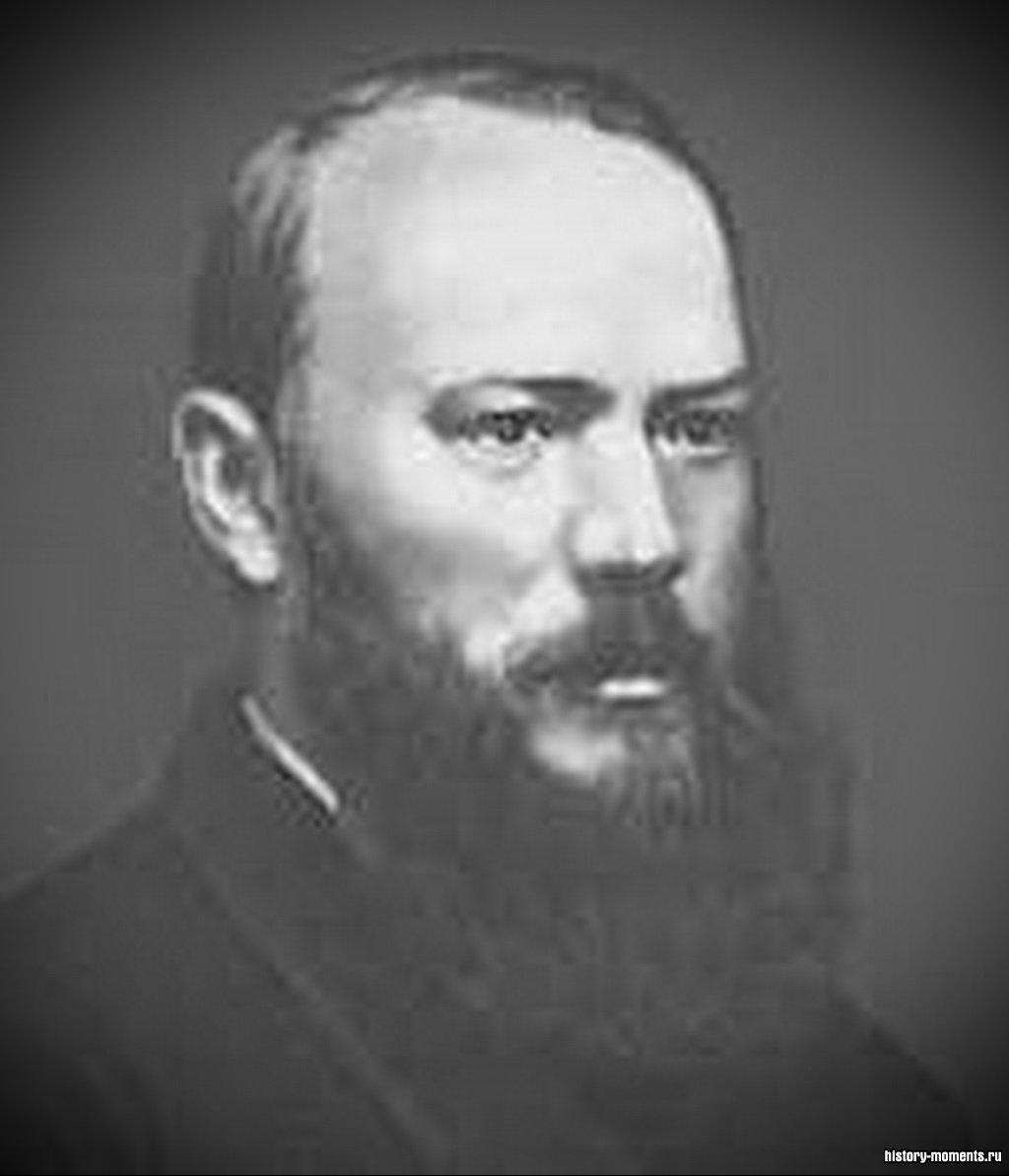 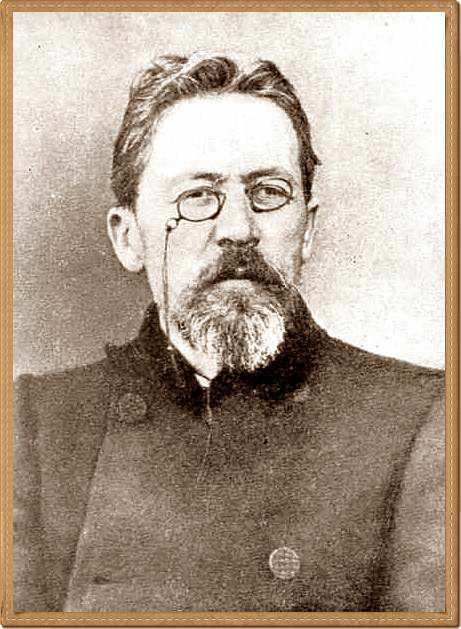 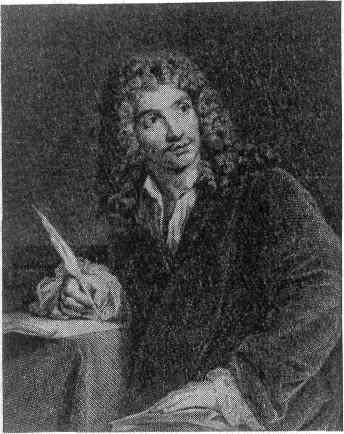 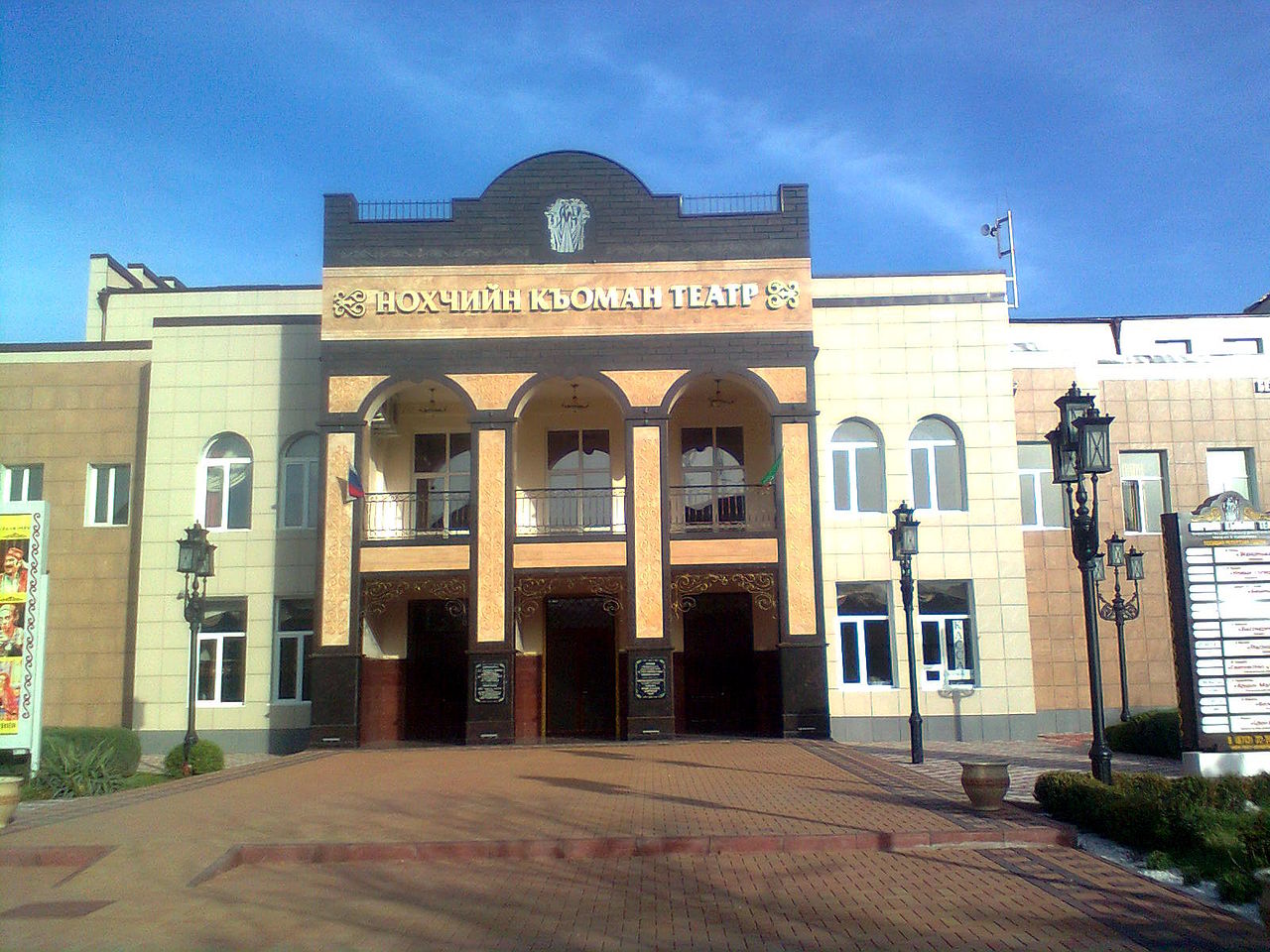 Цо нохчийн матте яьхна шовзткъе иттаннал сов йоккха а,жима а драматически произведенеш-пьесаш кхиамца х1иттина Нурадилов Ханпашин ц1арах йолчу Нохч-Г1алг1айн пачхьалкхан драматически а,  Республикин тайнагин театро..
Саидов БилалДоьхначун дог ойуш , Г1елвелларг яхье воккхуш,Зуламна бекхам беш бакъон т1ехь халкъ нисде!
Ткъа шо
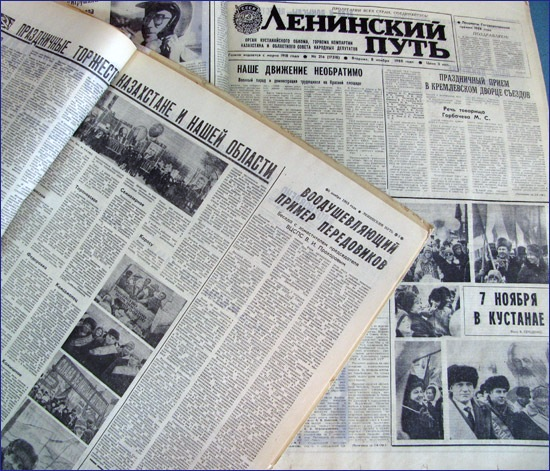 Дуккха а хан яьлла
Къиза т1ом чекхбаьлла
Хьалхачул т1ех даьлла 
Дахар а хазделла.
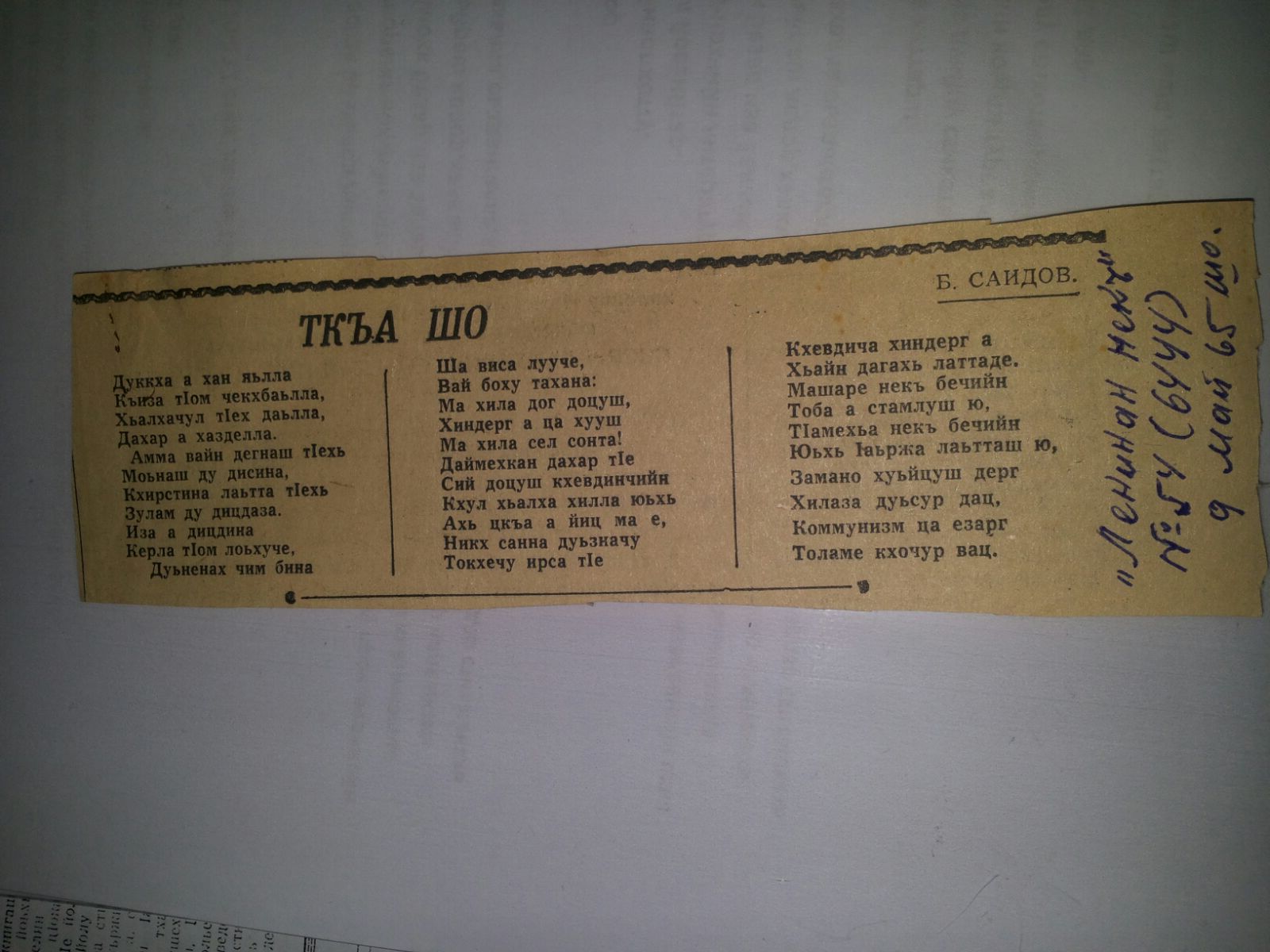